PowerPoint presentation
Unit 205: Professional workplace standards
Work as part of a team
Communication devices
Technology trends – the role of technology in hospitality businesses has drastically evolved over the last number of years. In many cases, hotels are becoming hubs of technological activity making IT more important to hotel operations than ever before. In order to provide service excellence to customers, there must be communication. 
Customers have to communicate with service staff in order to make reservations for hotels, services, and restaurants. The service staff in the hospitality industry need to be able to speak to customers and provide information, take reservations and communicate information to other departments or colleagues in order to meet those customers needs.
Hospitality businesses are continuously trying to maintain standards of professionalism around the communication tools used in day-to-day business.
Communication devices
Telephone communications (SOPs) – regardless of which department employee belongs to, interactions with colleagues and guests via telephone need to understand how to deliver a professional service. Front office staff, restaurant staff, room service order takers, reservation staff, phone operators, etc. are all in a position to increase the perception of service and drive profits by simply following the organisations procedures and training guidelines. Answer the call within three rings.
immediately introduce yourself
speak clearly
actively listen and take notes
use proper language 
remain positive and cheerful
ask before putting someone on hold or transferring a call
be mindful of your volume.
Communication devices
Using electronic mail for both guests, other departments and colleagues – email is one of the keyways of communicating with guests, other departments and colleagues. Ensuring, data protection compliance and communication standards is essential to good business governance. Email etiquette includes:
SOPs and templates with logo or banners.
Subject – emails without a subject may be seen as junk. 
Respect and personal – using the correct greeting or prefix (Dear Peter)
Tone – is crucial as it helps the reader to correctly understand the text.
Spelling and grammar – the message you write represents who you are!
Short message – three or four paragraphs are enough, with two or three. sentences per paragraph. If you need to discuss a long message, use the phone or simply arrange a meeting.
Signature, title and contact information – helps to show professionalism.
Communication devices
Social media platforms and responsibility – with the explosive popularity of social networking, it is likely employees are actively engaging. Considering the public nature of social media and the rapid-fire speed at which information can spread, without proper guidelines in place business is exposed to risks. 
By providing clear guidelines on what's appropriate and what's not appropriate, a social media policy will help mitigate risks and contain fallout in the event of a breach of conduct or a full-on crisis. Businesses must comply with local legal and regulatory guidelines to protect the business from risks associated with digital media such as:
Protect against disclosure of trade secrets and confidentiality
Train staff on the impact of social media and HR issues – don’t base a decision on seeing something in their social media profile. Employees should not post anything that could contribute to a hostile work environment.
Interact with competitors appropriately.
Comply with truth and accuracy in advertising and endorsements.
Communication devices
Social media platforms and monitoring feedback –  it has never been more important to pay attention to what customers say on social media and to acknowledge their feedback. A hospitality business can gather feedback using social media, and can use it to boost productivity, customer loyalty, and even sales. 
Social media feedback occurs when customers post comments on Twitter, FaceBook, Instagram, Yelp, and a variety of other social media, blogs and review sites. This feedback is either visible to everyone (public) or may be limited to the followers of the customer. To find this feedback usually requires you to search on #hashtags or keywords and identify those specific comments that relate to and are relevant to your business or brand.
Working effectively to achieve targets
Effective teamwork can be very fulfilling for everyone involved. It strengthens employee bonds and enhances leadership abilities, as well as increasing workplace productivity and standards. The characteristics of a successful team are:
Objectives: The team must understand and accept common objectives.
Roles: Each team member must know how he or she fits into the overall picture.
Guidelines: Team members must understand the systems and methods to be used to accomplish goals.
Relationships: Team members must develop trust and respect for one another before they can come together for a common cause.
Working effectively to achieve targets
Benefits to working effectively with others contributes to business success and employee satisfaction by:
complete tasks to meet deadlines 
co-operation between staff and departments
communication best practice 
anticipating needs of customers and colleagues.
Responding to feedback
Why collect feedback? The hospitality industry is all about pleasing customers and making their requirements a priority. For service excellence, it is important to gauge what customers perceive about the business. Collecting feedback gives perspective in the direction that needs improvement, it also helps in maintaining the appreciative qualities. Customer feedback helps to innovate and improves service excellence and better align with the requirements of the customers. It can:
measure customer satisfaction
improve products and services
improve staff behaviours and standards
improve customer retention
build customer base and referrals
show you value customer opinions
help make informed decisions based on facts and data.
Responding to feedback
Respond to feedback – it is clear that hospitality businesses should respond to reviews and feedback, especially negative reviews and mixed reviews. By responding in a timely manner it is possible to turn the negative into a positive experience for the customer, showing that their feedback is valued will increase the chance of retaining the customer. There are several benefits to responding to both negative and positive hotel reviews. They:
encourage loyalty
can turn brand enthusiasts into promoters
Give a positive impression on perspective guests.

How to respond to a review or feedback:
thank the guest by name
personalise the response to specific feedback or review, address the issue
thank the guest and encourage them to return.
Responding to feedback
Evaluating feedback – to ensure that you understand what your customers really want, you first need to collect their feedback. Evaluating each comment as it is returned helps in understanding the needs of individual customers as well as their experiences, likelihood of recommending or returning, based on the evaluation process recommended improvement or changes business processes can be implemented.
Other sources of insight and feedback:
team members 
supervisors 
management.
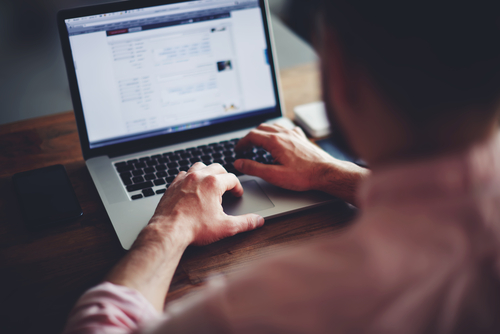 Any questions?